Nakupování
Spojte číslovky se substantivy:
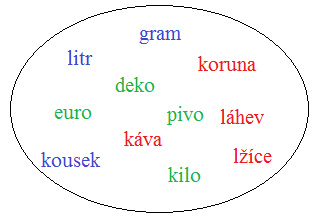 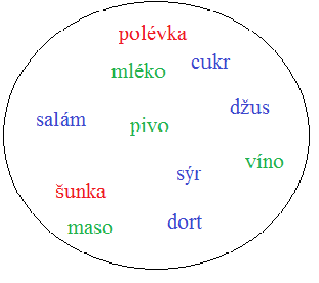 Odpovídejte na otázky:
1) Kde nakupujete?

2) Jak často nakupujete? 

3) Co nakupujete každý den/každý týden/každý
měsíc/každý rok?

4) Nakupujete rádi?

5) Kolik utratíte za potraviny/oblečení/knihy?

6) Co potřebujete na přípravu vašeho oblíbeného
jídla?
Spojte obrázky se slovy:pokladna, košík, vozík, prodavač/prodavačka, zboží, (zkušební) kabina/kabinka, kreditní karta/kreditka, váha
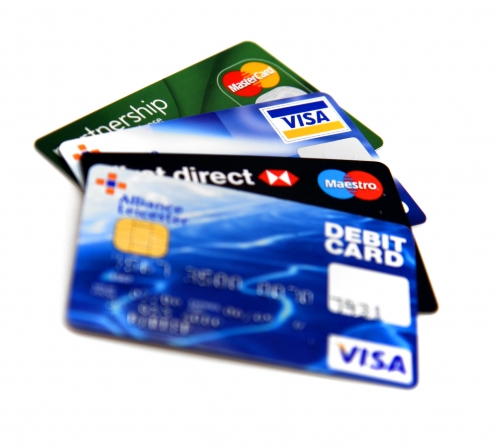 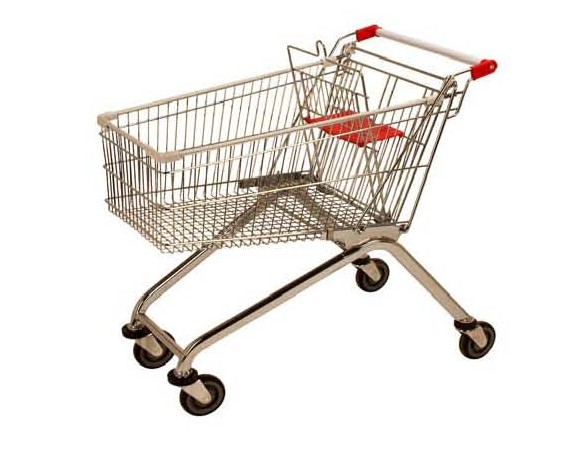 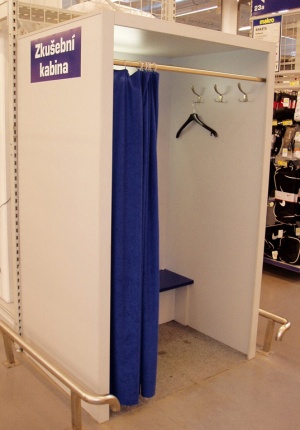 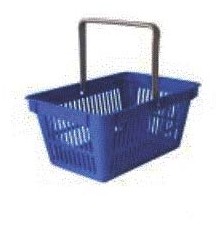 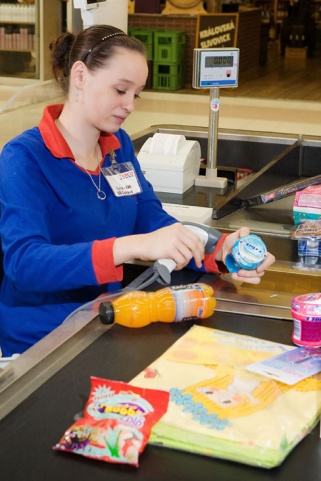 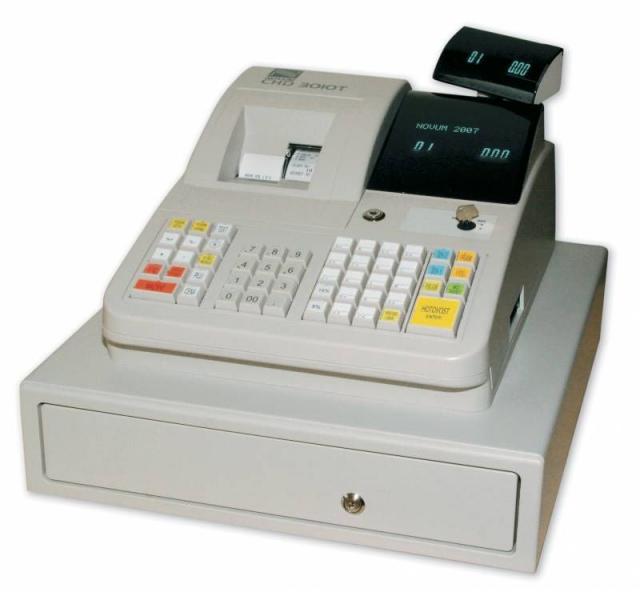 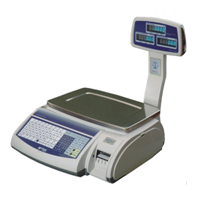 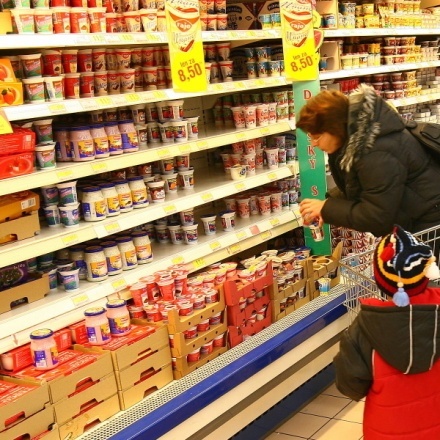